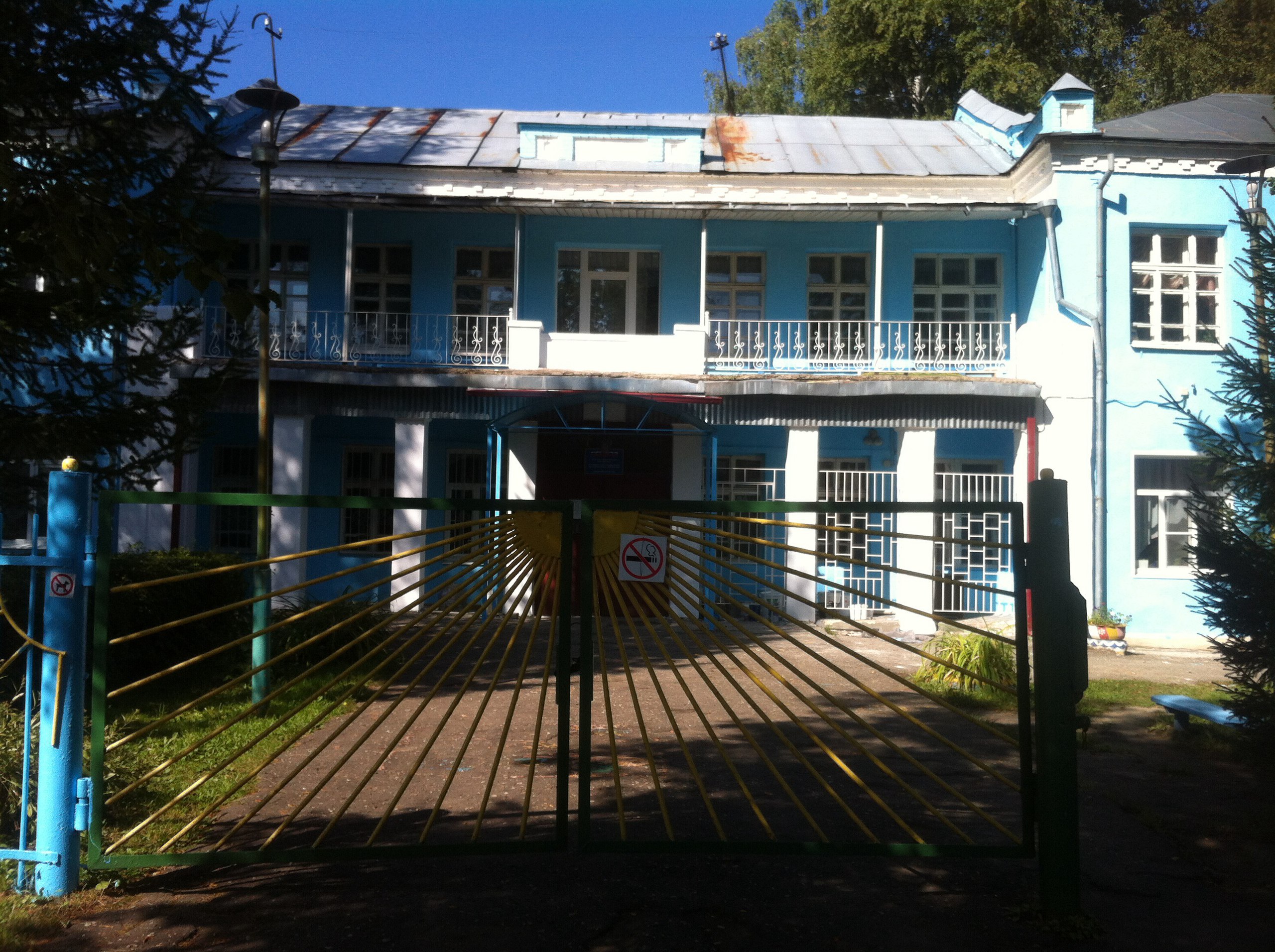 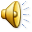 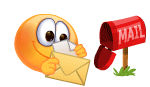 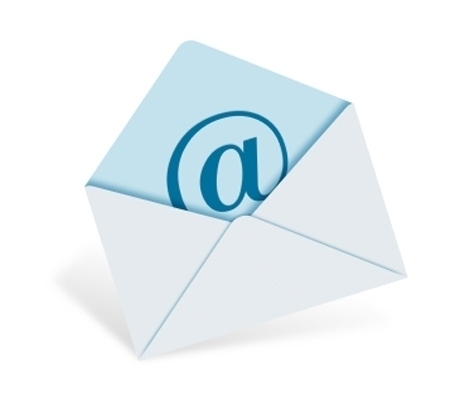 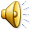 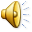 Профессия «ГРИМЁР»
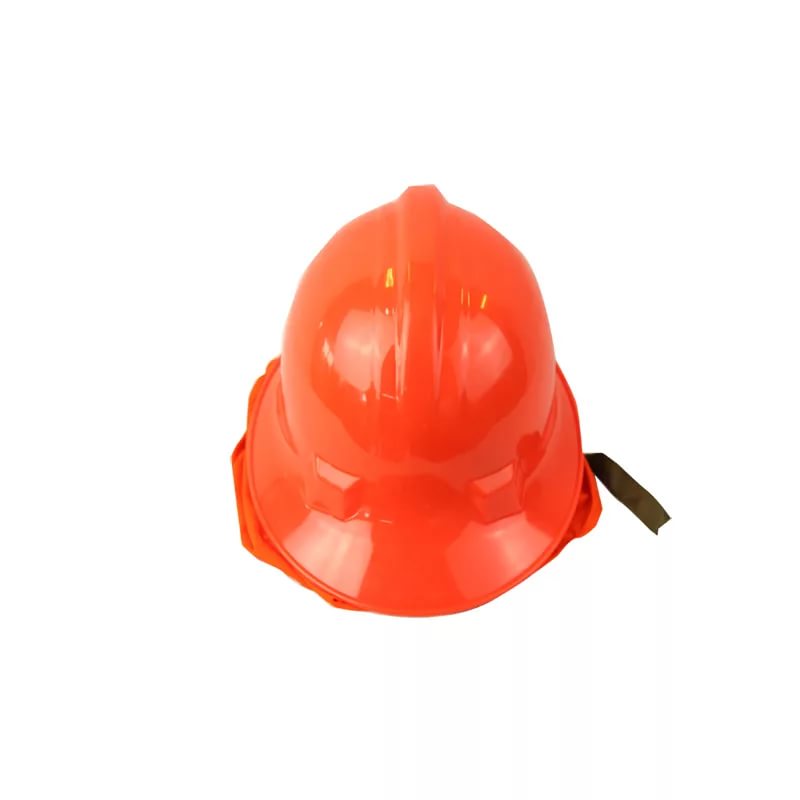 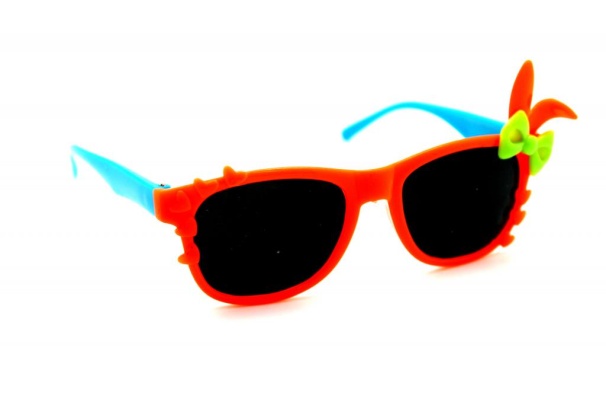 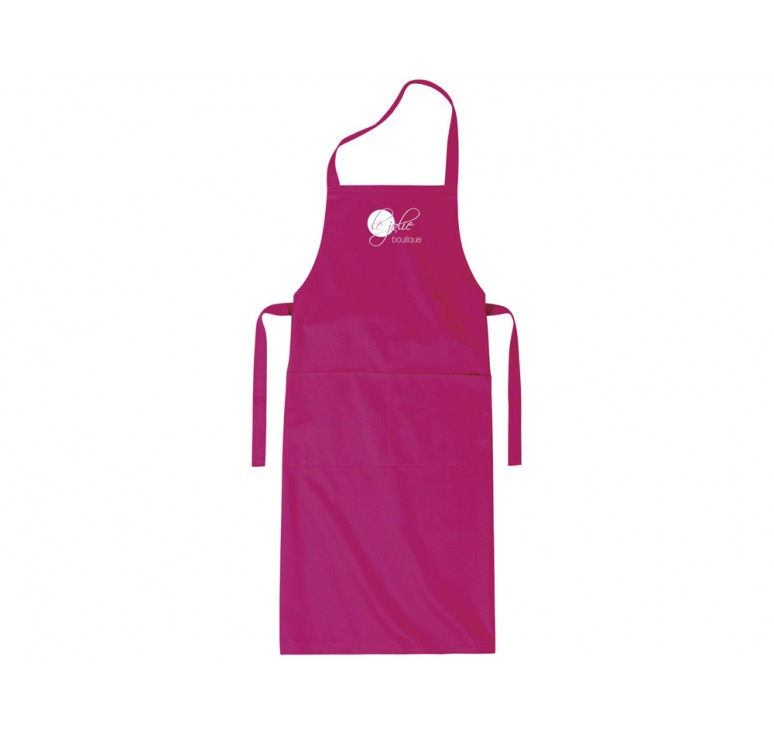 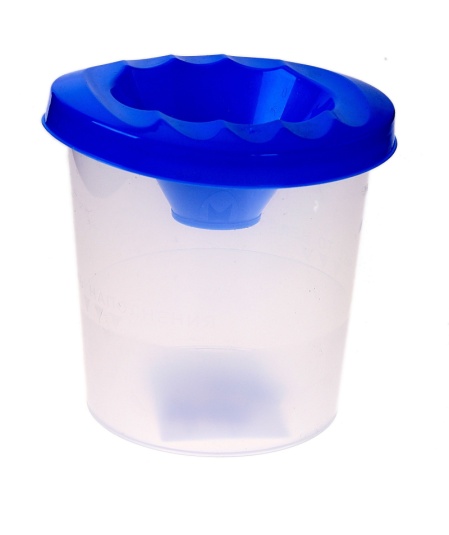 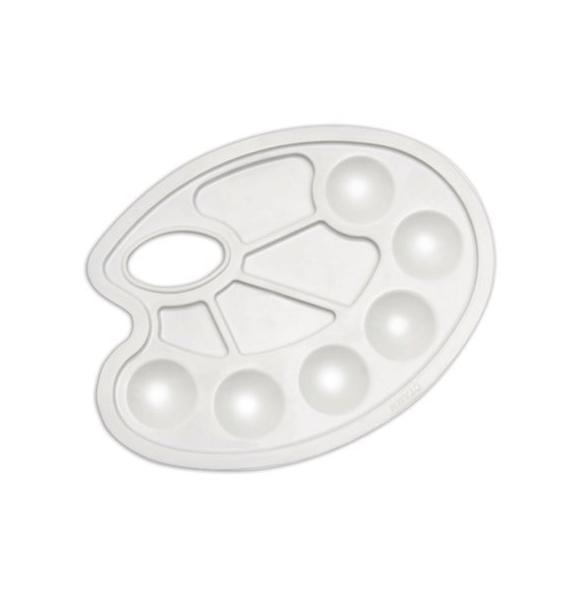 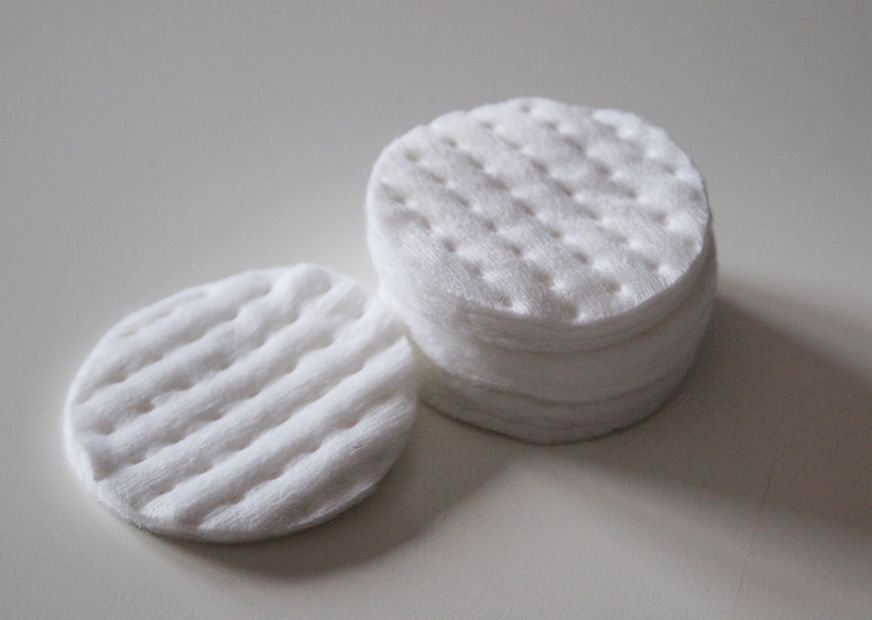 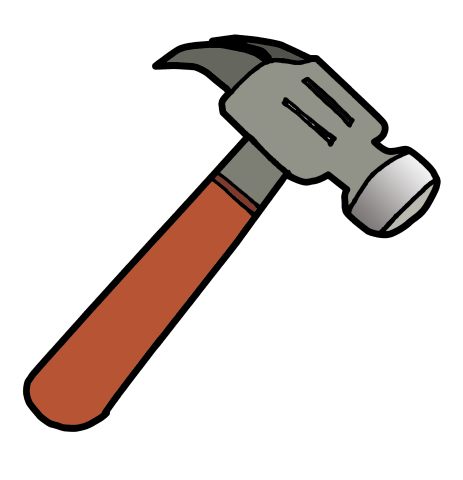 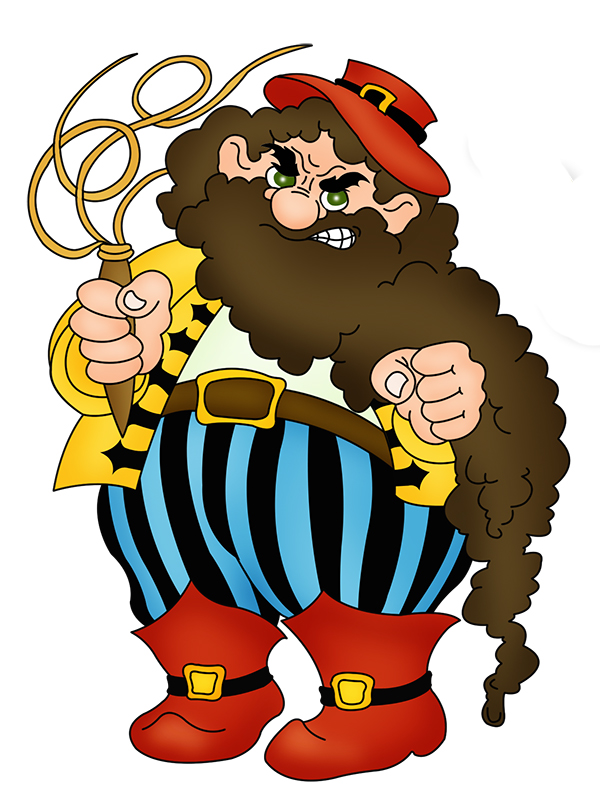 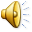 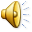 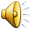 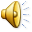 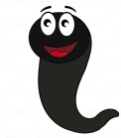 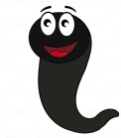 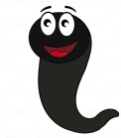 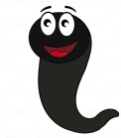 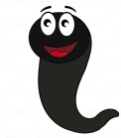 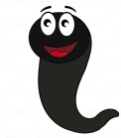 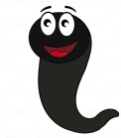 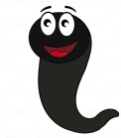 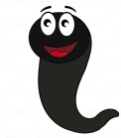 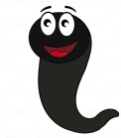 10-4=6
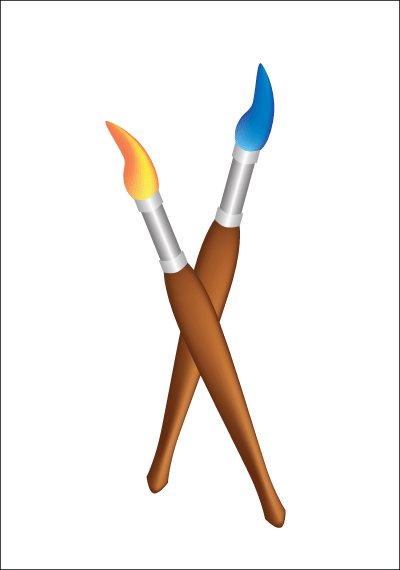 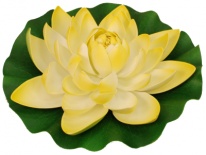 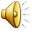 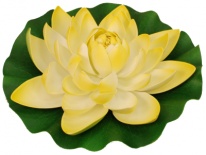 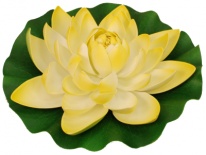 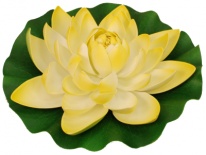 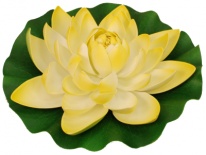 5+3=8
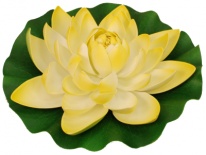 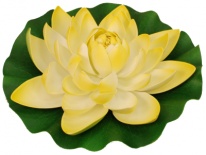 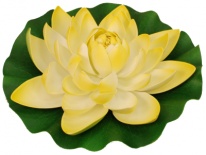 Сколько ушей у двух ежей?Сколько хвостов у четырех котов?Сколько носов у трех слонов?Сколько лап у двух медвежат?Сколько рогов у двух коров?Сколько ушей у трех мышей?Сколько орехов в пустом стакане?Сколько углов у круга?На какое дерево садиться ворона во время дождя?Сколько звезд на небе днем?Какой день наступит после среды?Какой день перед вторником?
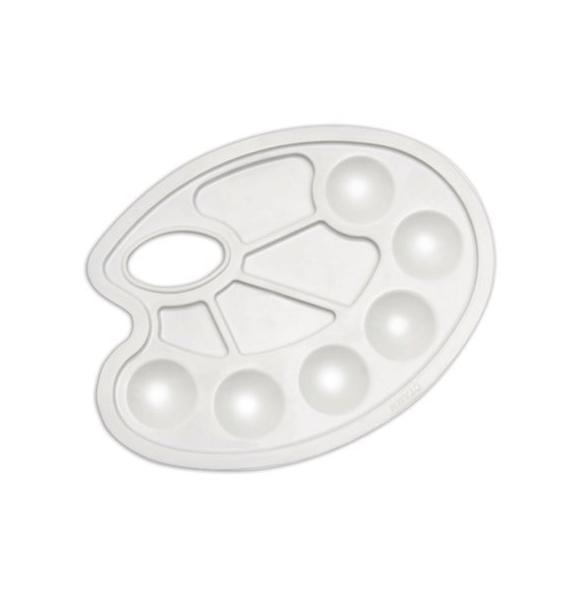 Вставь в замочек, поверни.
Дверь любую отопри
Ростом мал, но так могуч.
Называется он…
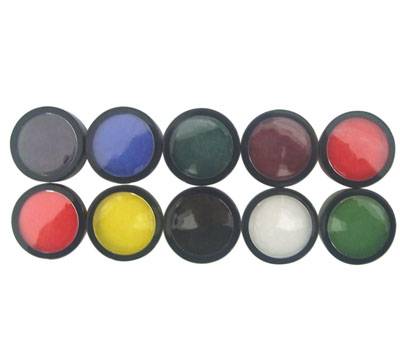 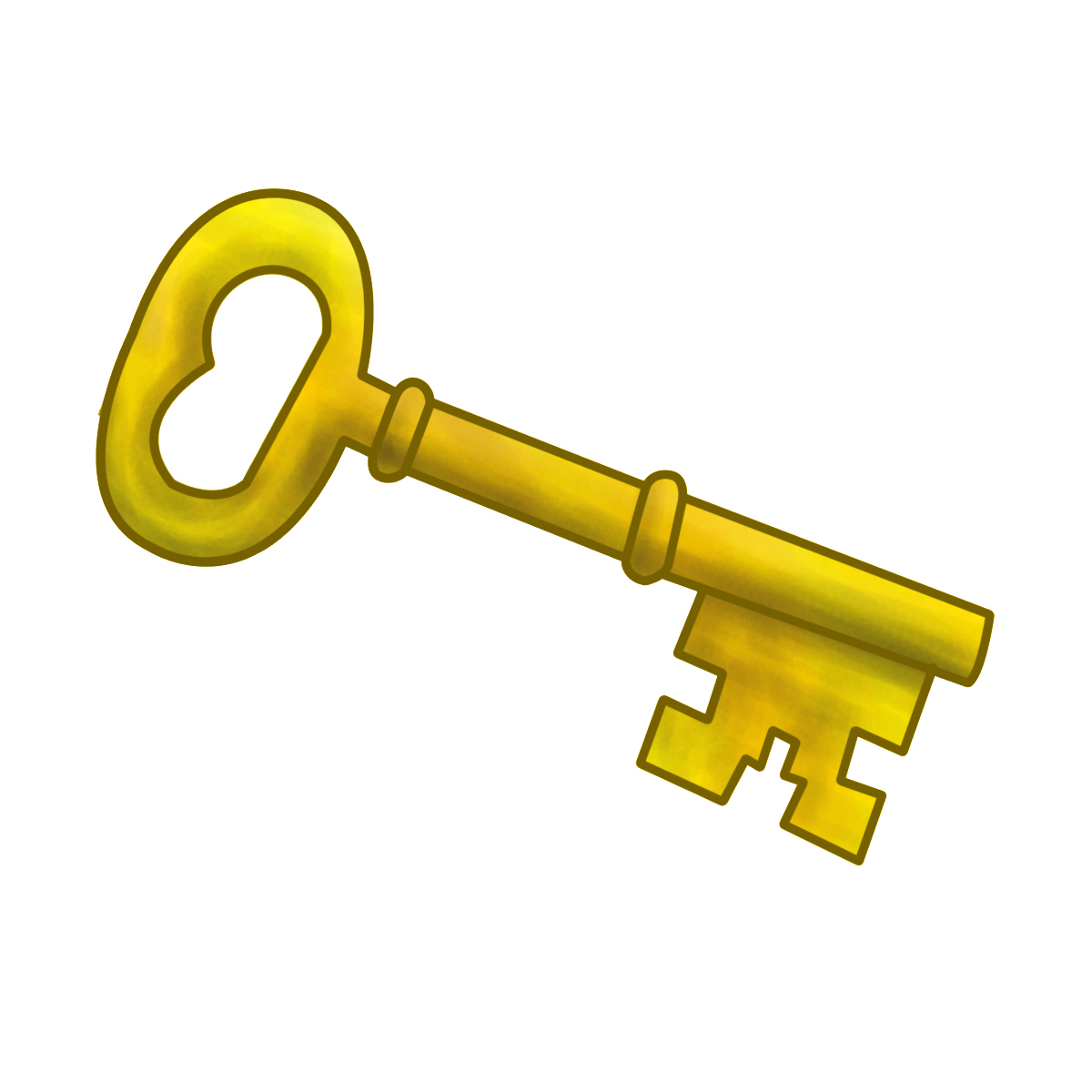 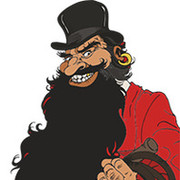 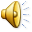 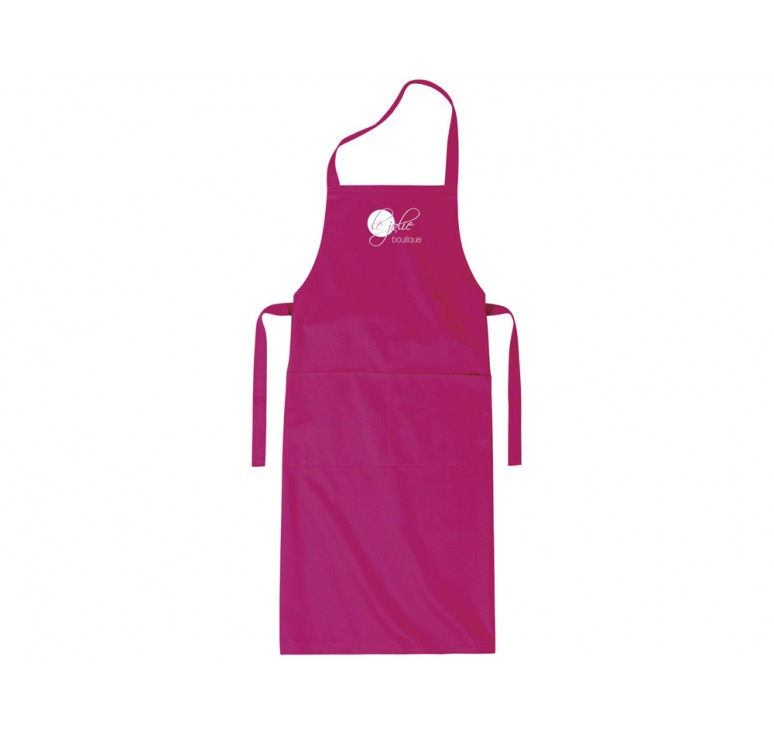 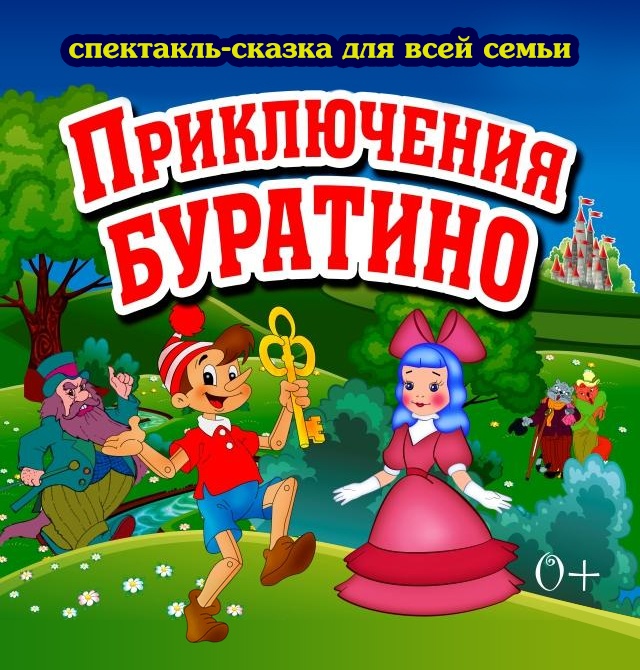 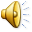 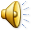 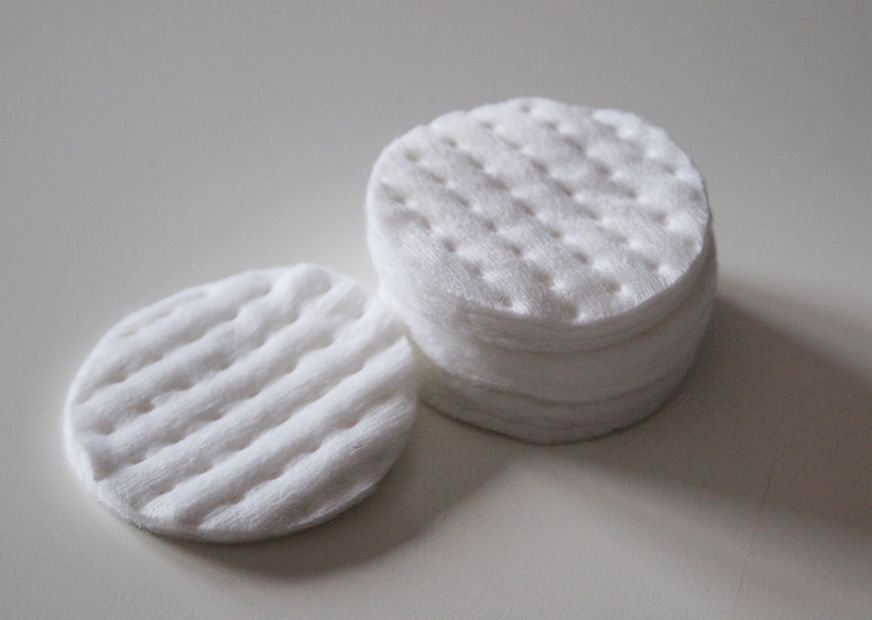 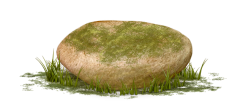 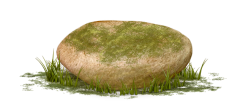 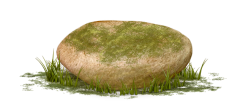 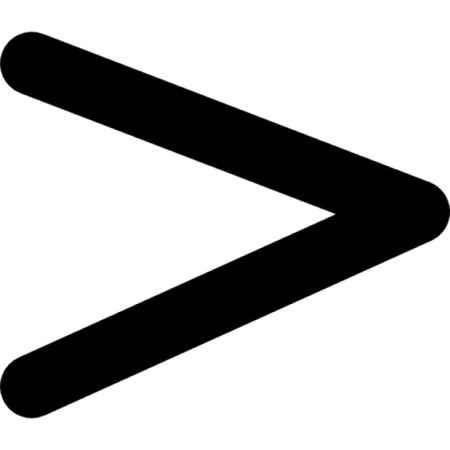 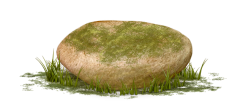 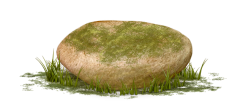 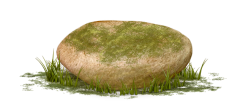 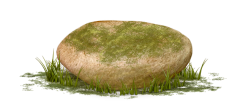 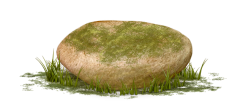 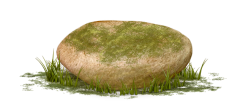 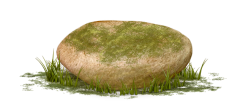 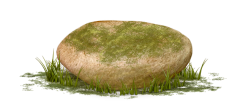 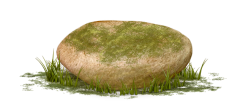 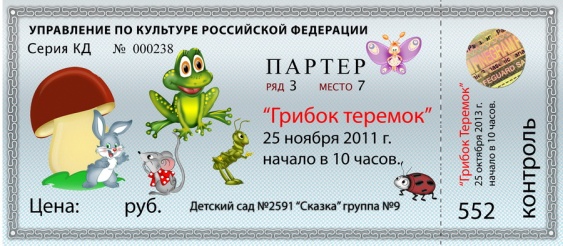 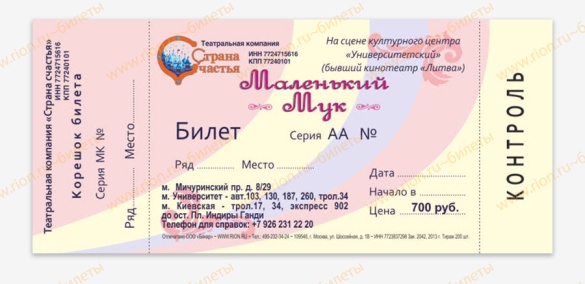 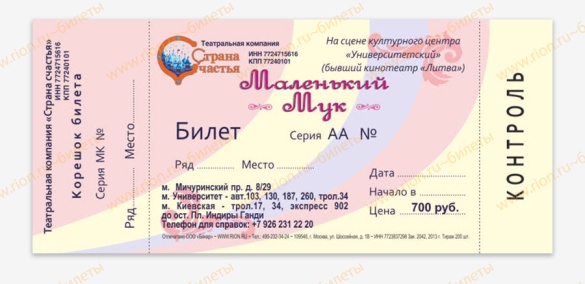 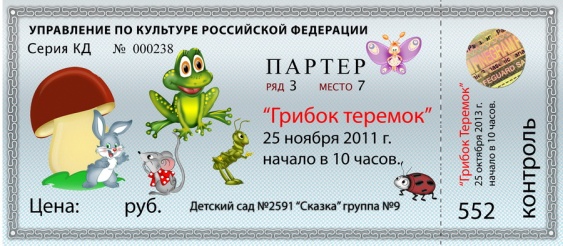 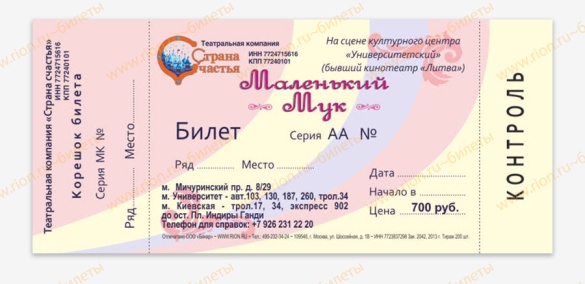 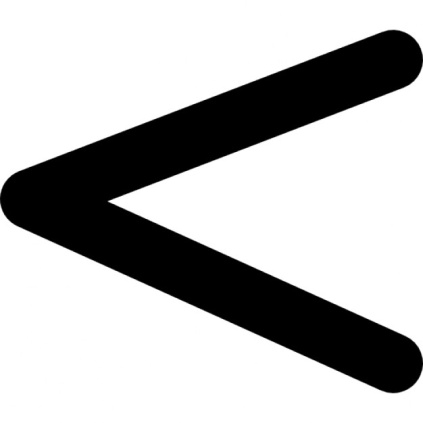 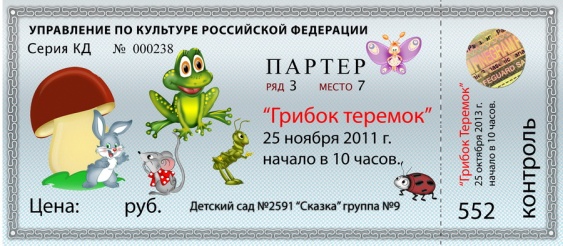 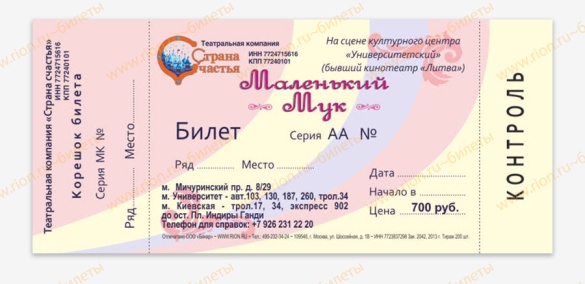 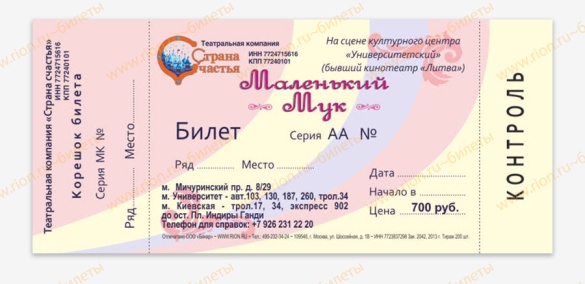 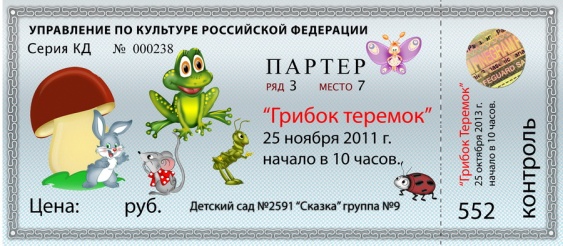 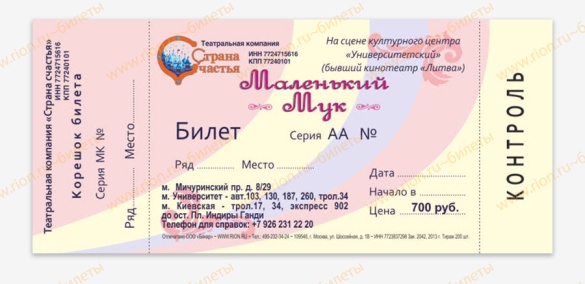 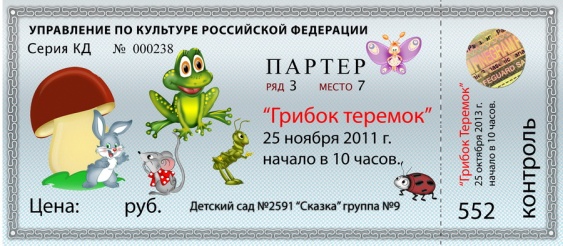 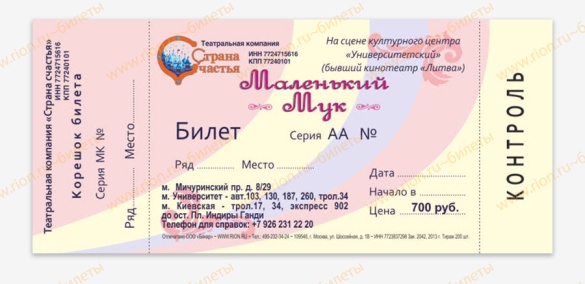 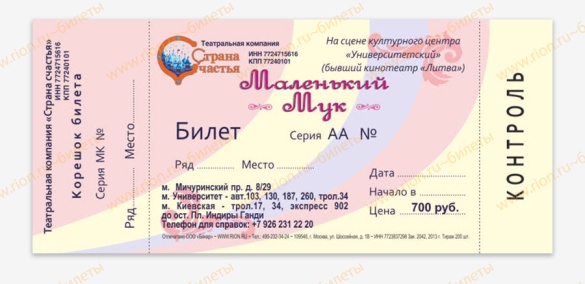 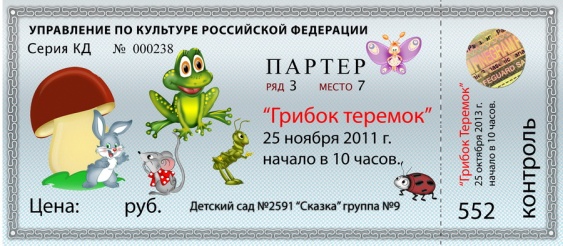 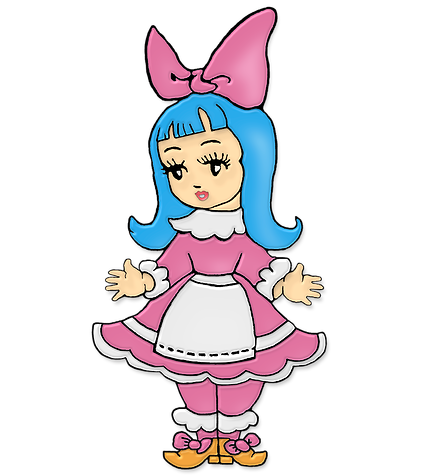 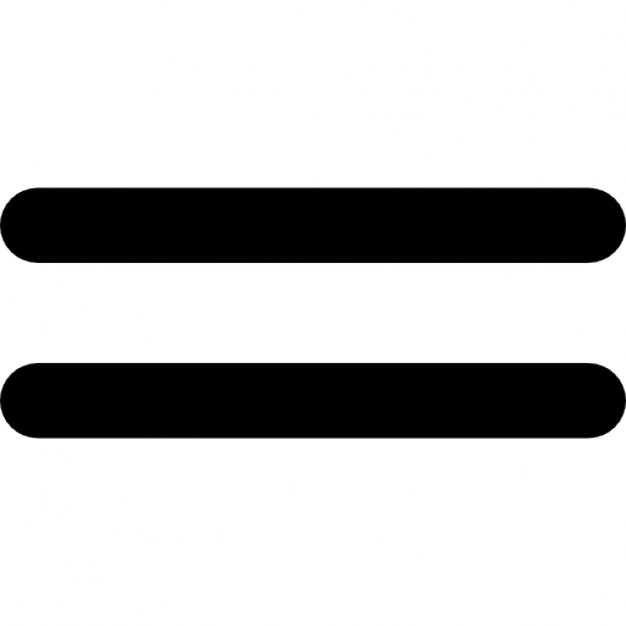 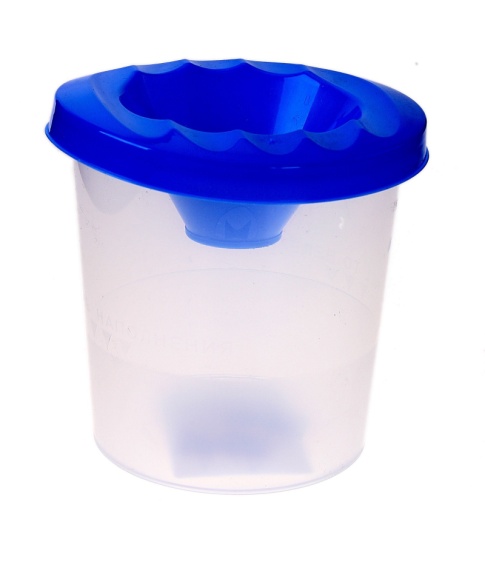 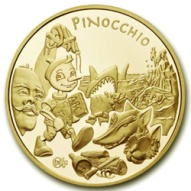 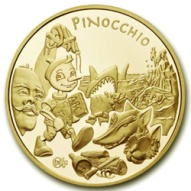 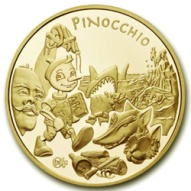 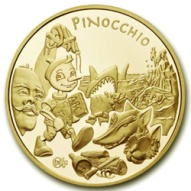 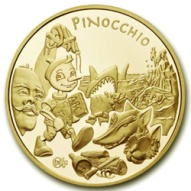 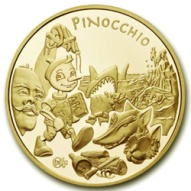 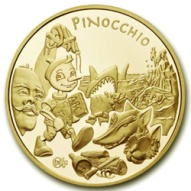 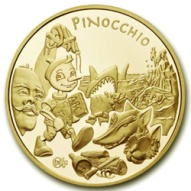 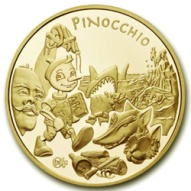 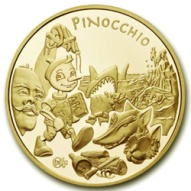 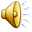 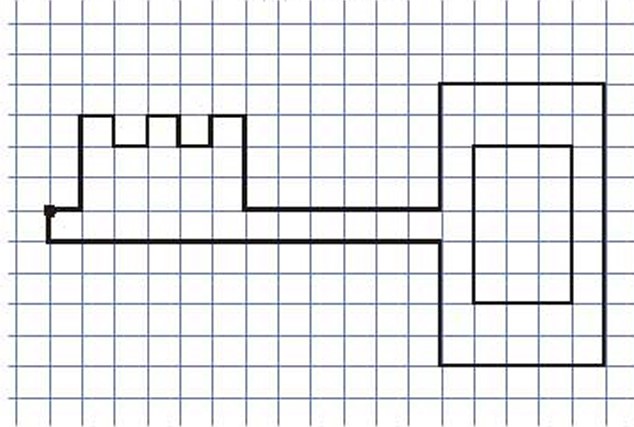 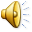 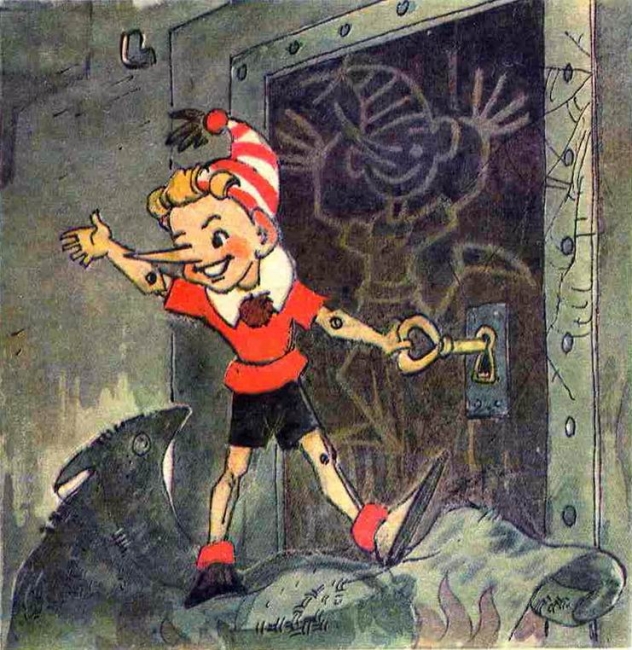 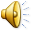 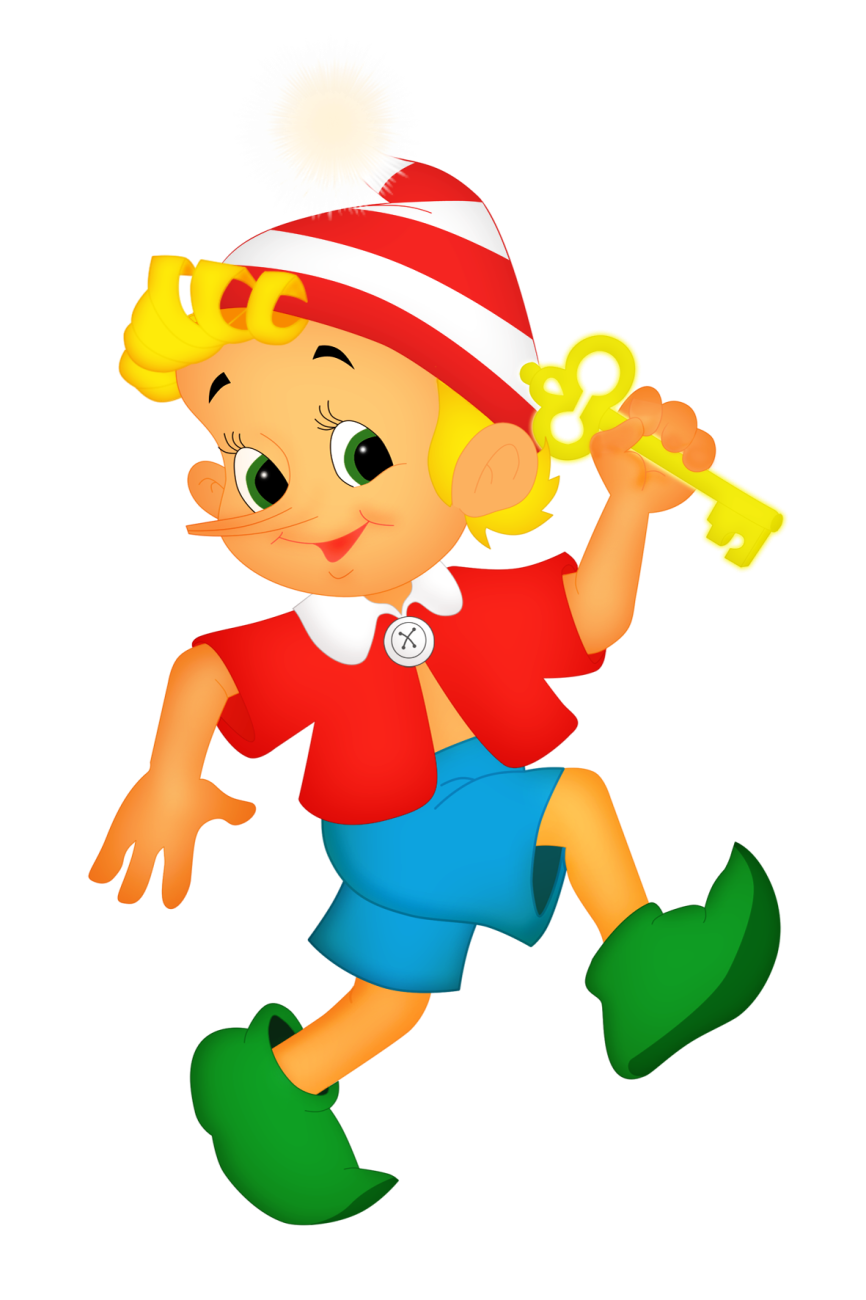 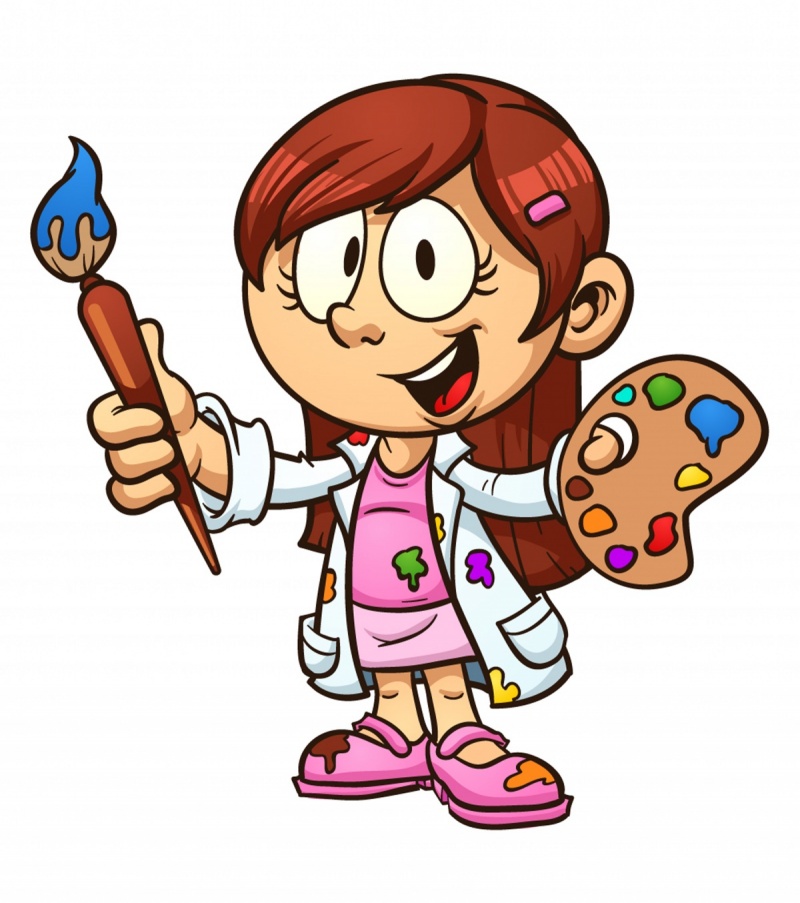 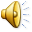 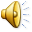 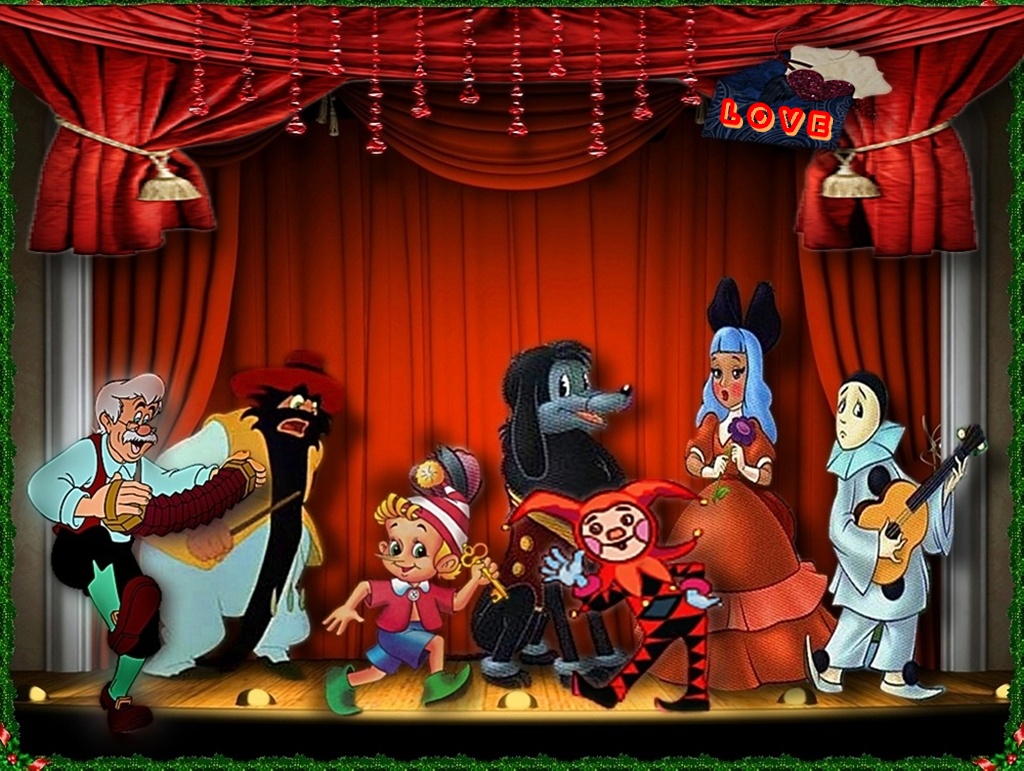 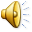